Staying safe online
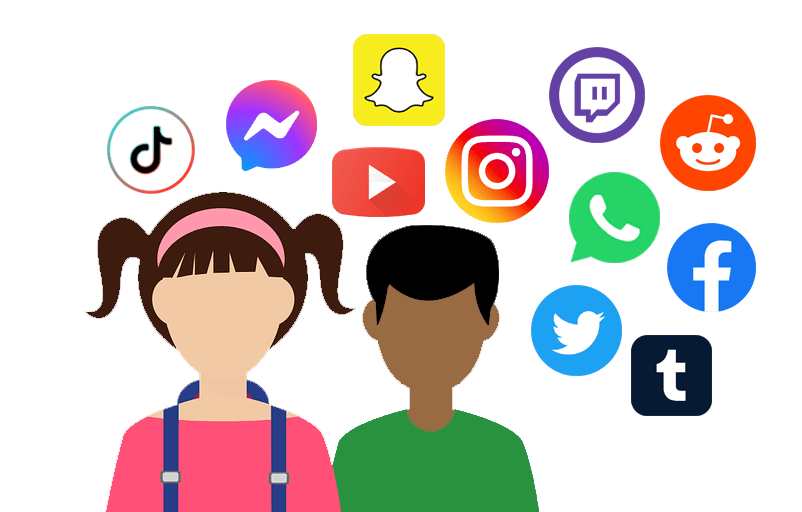 Digital citizenship
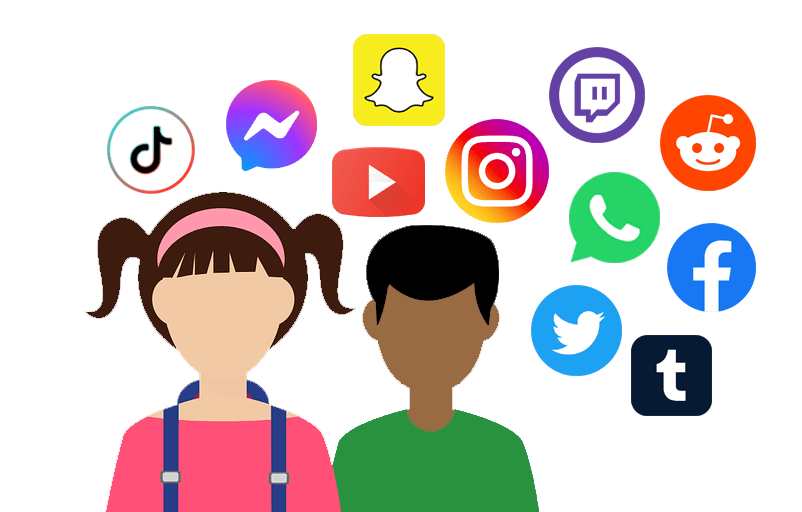 Digital citizenship
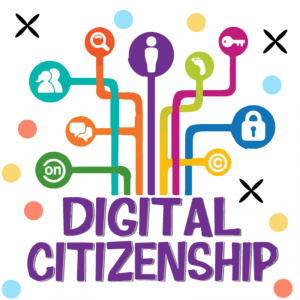 Digital citizenship means using the internet and technology in a responsible, safe, and respectful way. It's about being a good online citizen and knowing how to use digital tools wisely.
What activities can be applied online
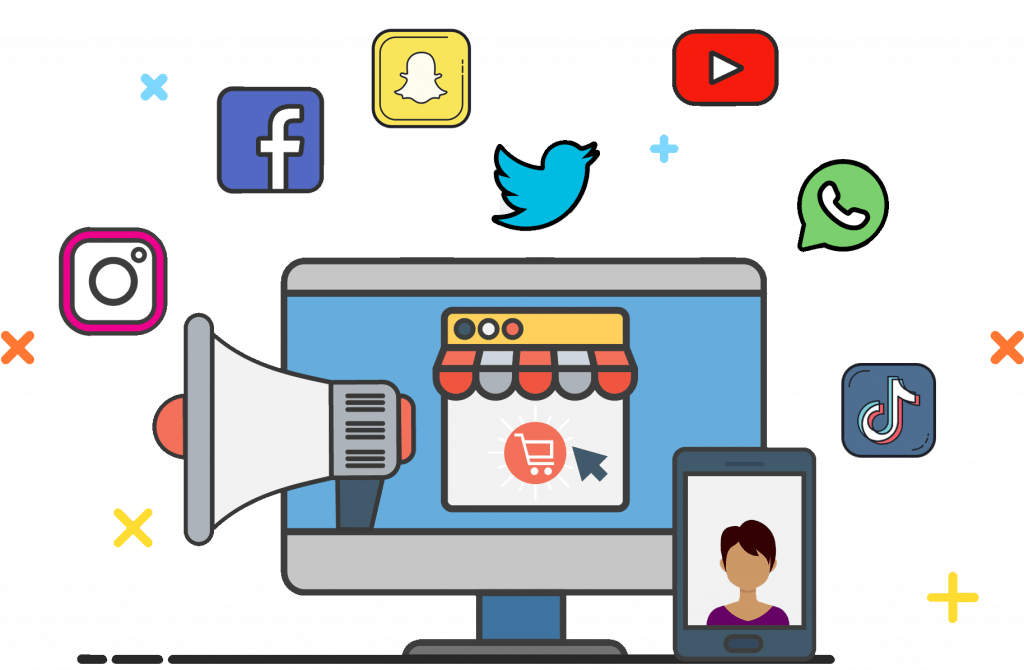 Finding Information Online
Online Shopping
Social Media 
Online Games
Collecting Data online
Why do you need to look for information
Websites usually ask you to register before you can use them
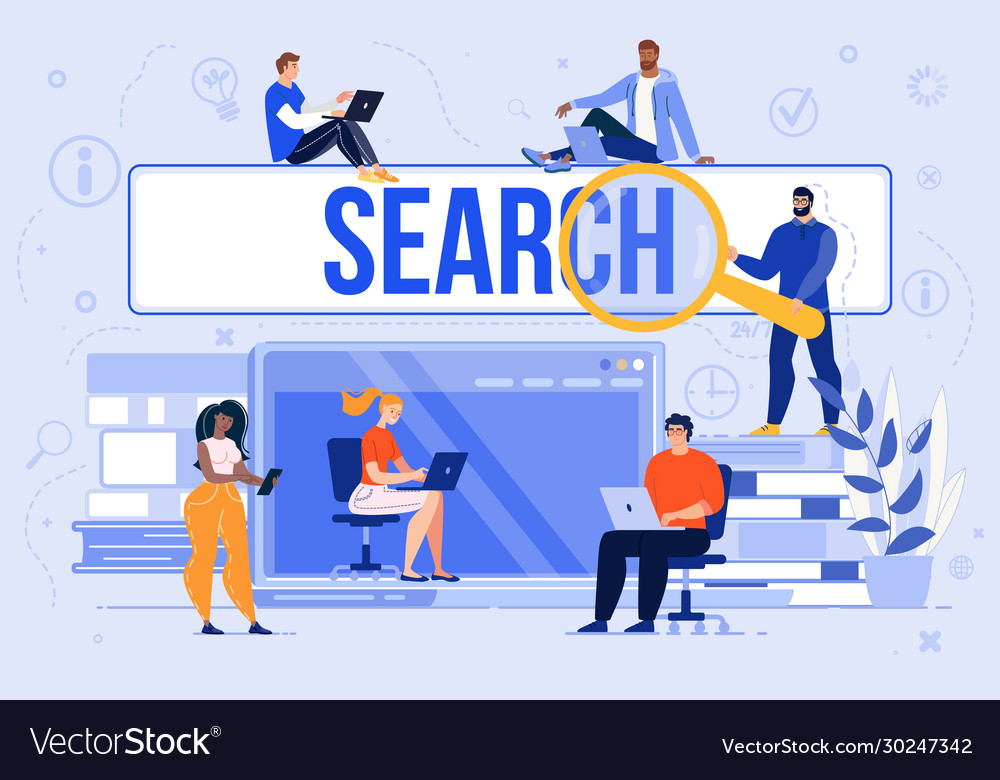 Online registration
Websites such as social media and internet shopping sites usually ask you to register before you can use them.
Registration means becoming a member of a website. 
Registration requires filling an online form.
Which information should you give?
Required Information 
Username
Password
Confirm password.
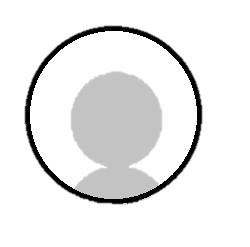 First Name
Last Name
Optional Information 
Name
Phone number
Date of birth
Username *
Password  *
Confirm Password *
Phone Number
Date of  birth
Benefits of registration
Read pages that are hidden from non-registered users.
Leave messages in chat rooms and on message boards.
Add content.
Get email updates when new content is added to the site.
Download software.
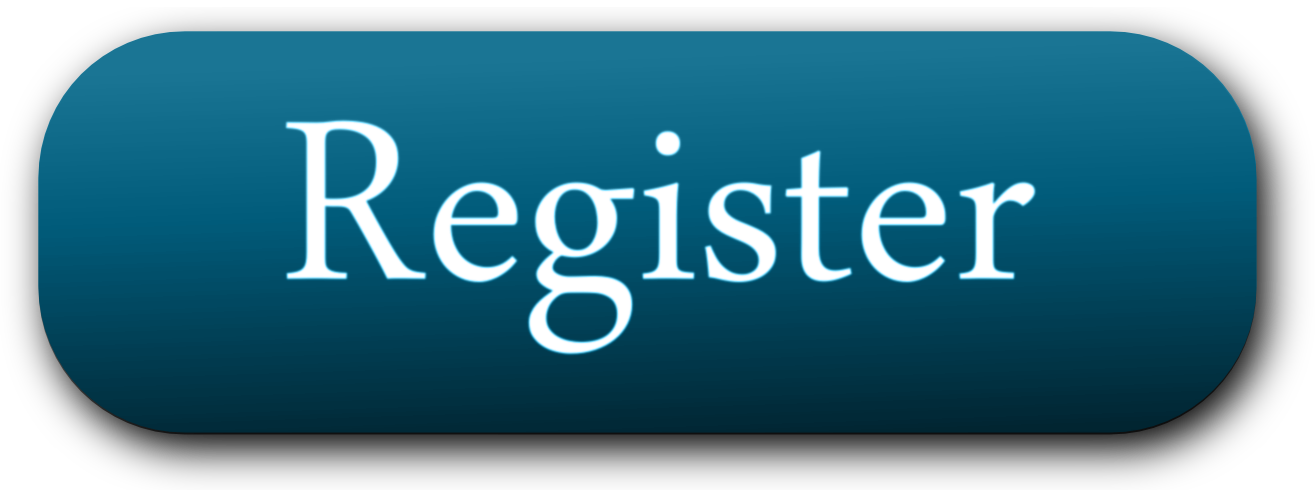 Online shopping
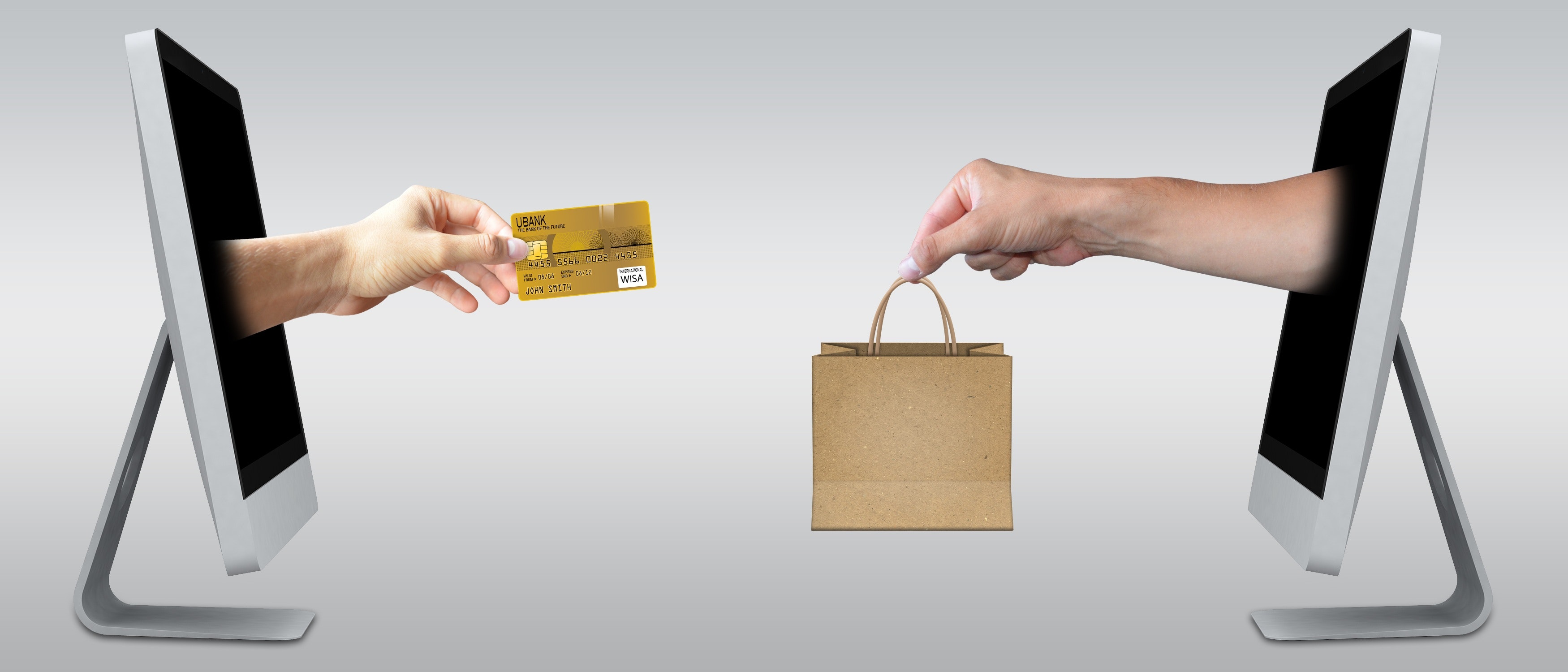 Online shopping
Buying online is called internet shopping or e-commerce.
Internet shopping sites collect data when people buy things.
Some of the data that shopping sites collect is personal, like:-
Bank details
Address
Mob Number
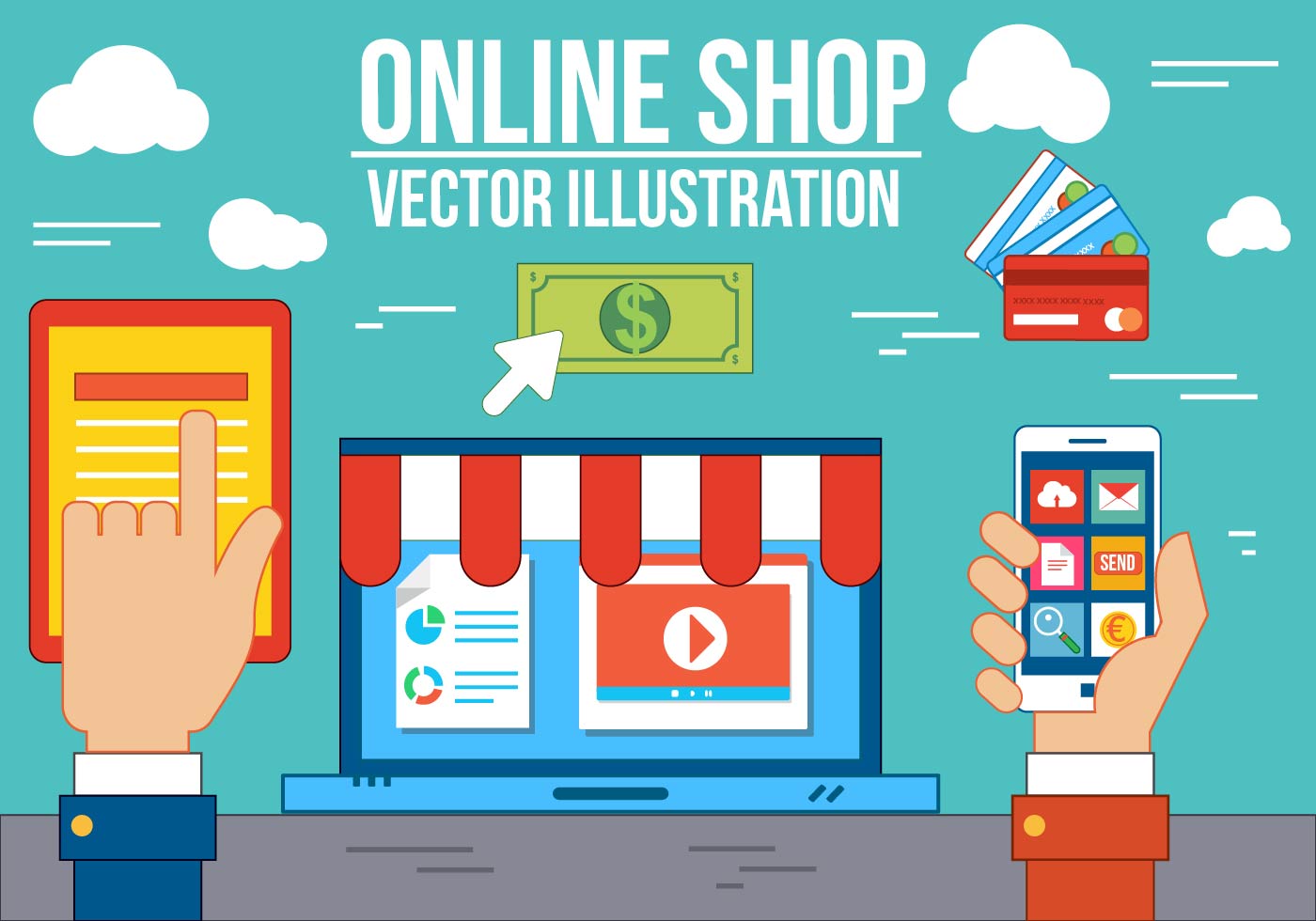 This Photo by Unknown Author is licensed under CC BY-SA
Online shopping
Internet shops use secure sites to protect data.
A secure site encrypts Information that is sent over the internet.
Encrypted data is coded, if a criminal steals the data they will not be able to read or use data.
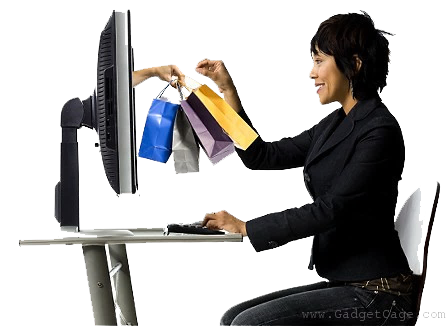 Secure shopping sites
When you are browsing the web, there are two clues that tell you a website is secure.
There is a small locked padlock symbol.
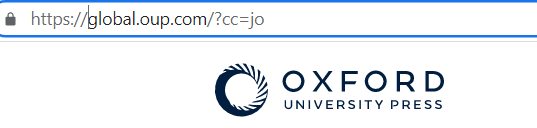 The URL of a secure site starts with https://.
The “s” stands for secure 
It tells you that data is encrypted when it is sent over the internet.
Cookies
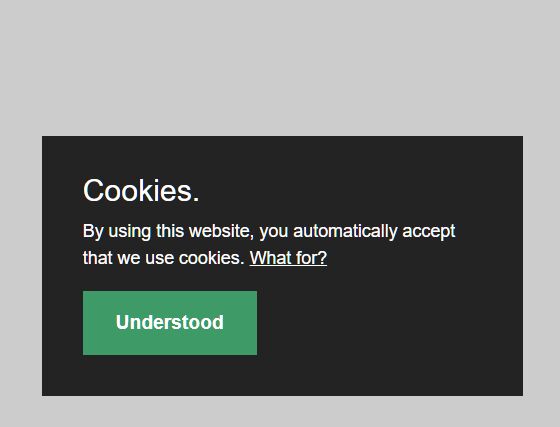 Cookies
A cookie is a small file that is stored on your computer when you visit a website.

A cookie saves information about the way you use web pages. The website uses this information to improve your experience of using the website.
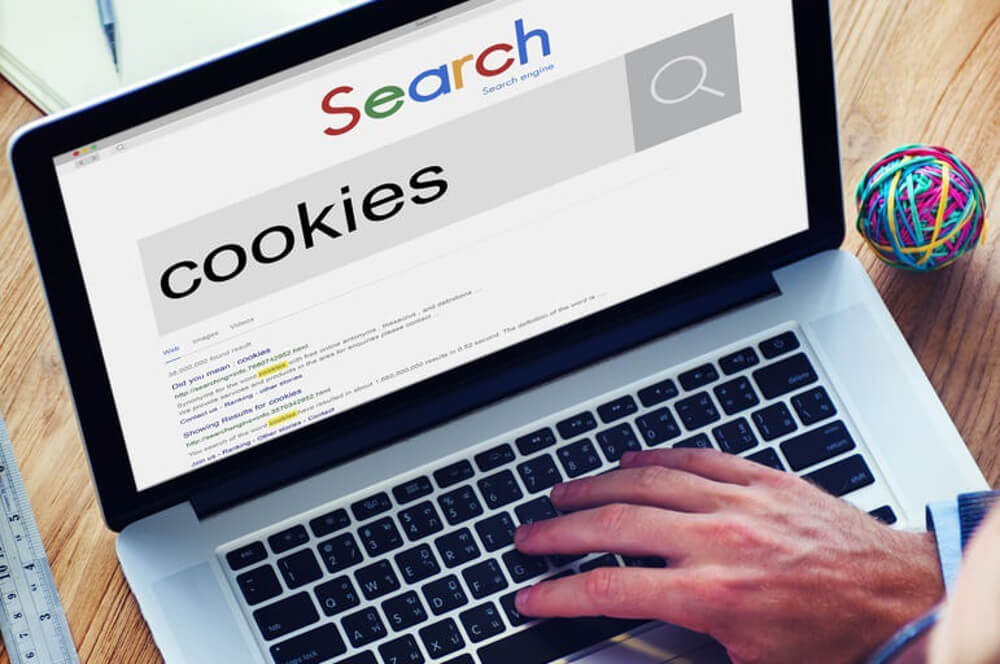 What are Cookies used for
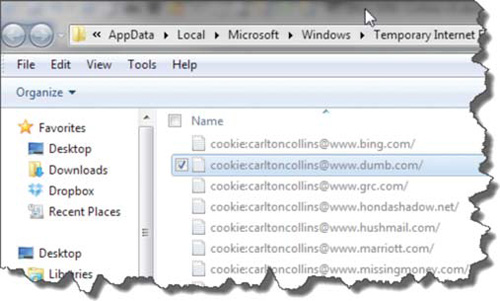 Cookies make it easier to use websites because the Information is saved in a cookie.
Cookies are used to personalize a website, 
Examples:
Store your location.
Advertisers use cookies.
The news stories that you see can be customized to match your interests.
Danger online (cybercrime)
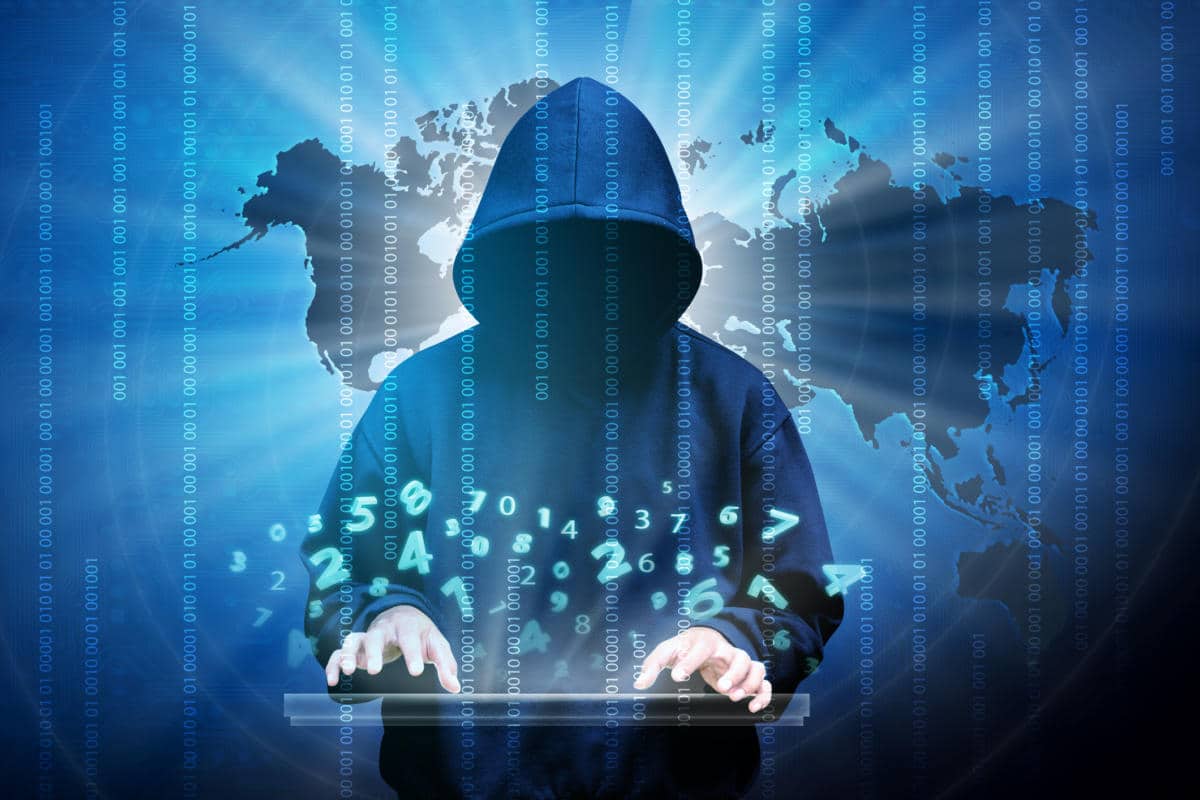 Danger online (cybercrime)
Cybercriminal is someone who uses the internet to commit their crimes.
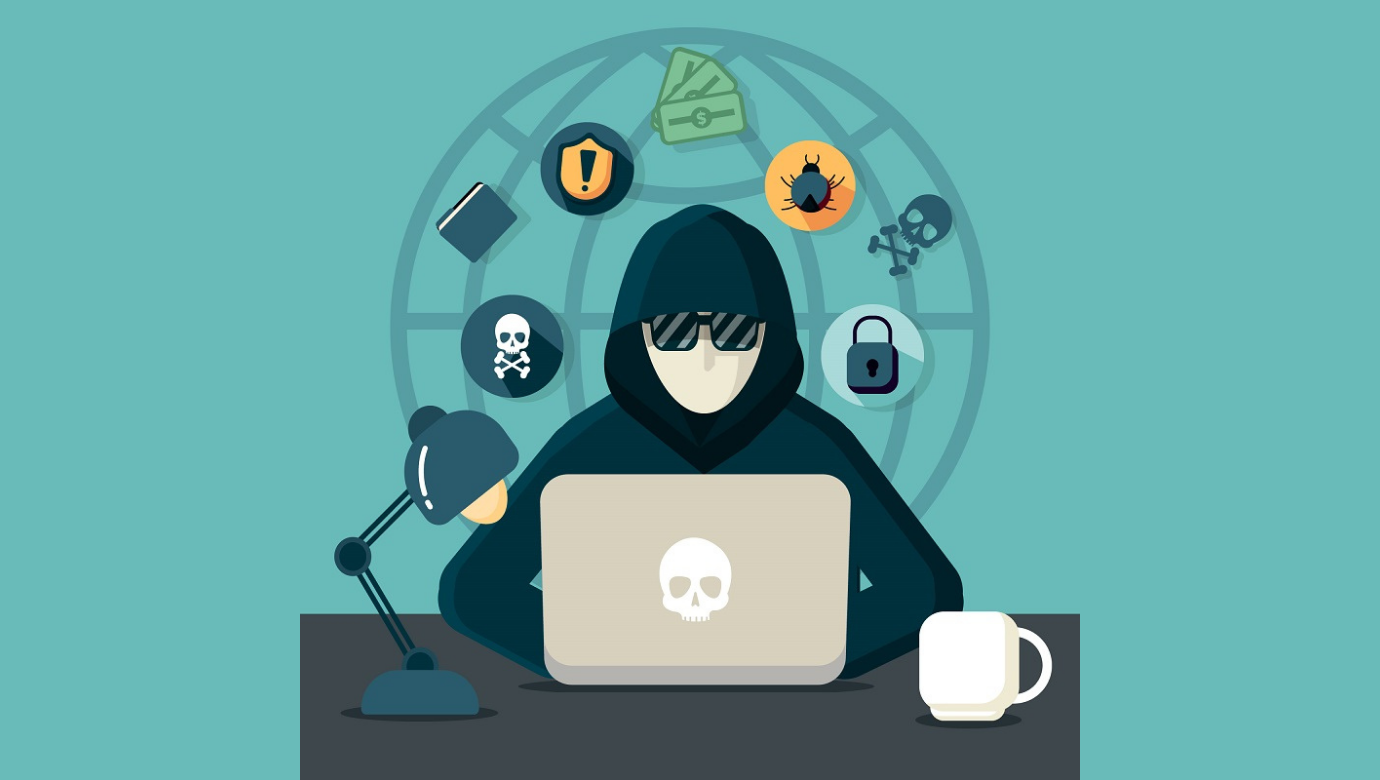 Identity theft
A criminal steals personal information such as: 
Name 
Address
Social security number 
Passport number
They can open a bank account or a credit card account in someone else’s name.
The then use these fake accounts to buy or steal money from banks.
phishing
A criminal creates a fake website that looks like the official website of a real bank or shopping website.
They send an email to tell the Customers there is a problem in their account.
Customers must log in.
Fake website records their user name and password.
The criminal can then use the person’s login details to steal money
Scamming
A criminal sends out an email that asks for money.
The email may offer something for sale at a very low price or asks for donation to charity.
Hacking
A criminal breaks into a computer system, usually to steal files or personal information.
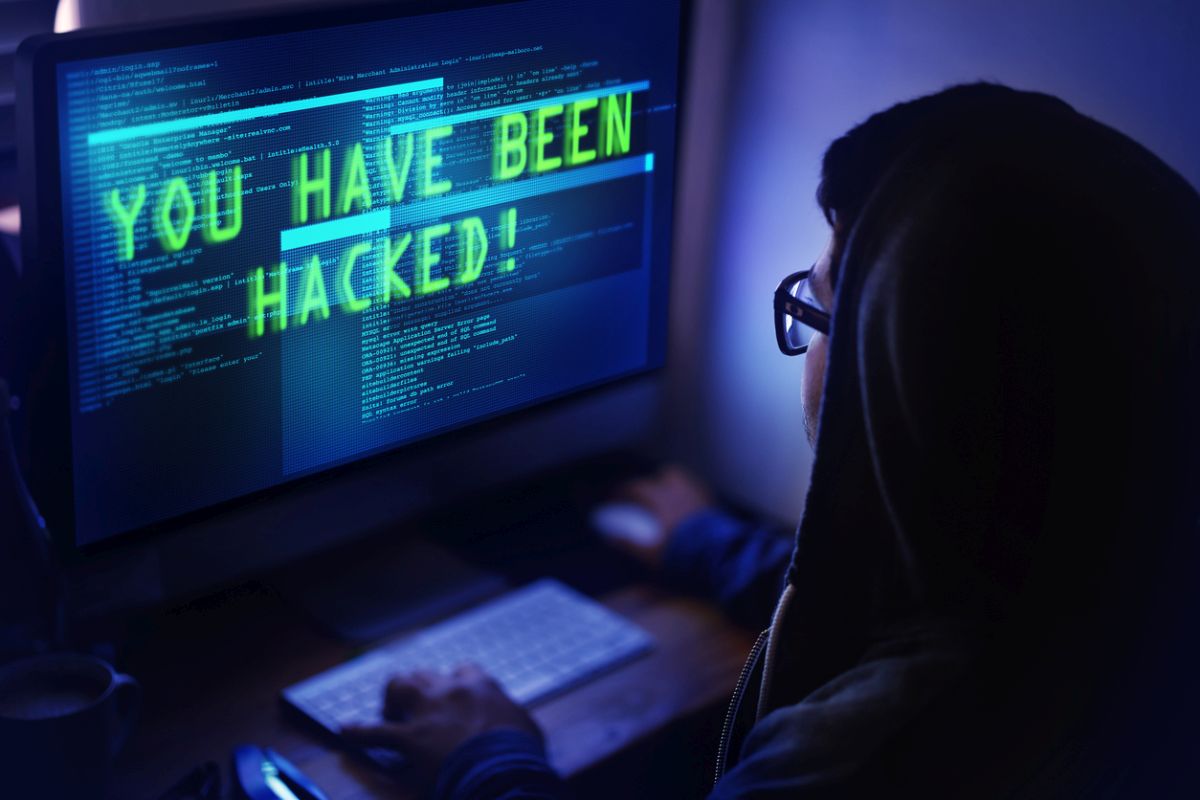 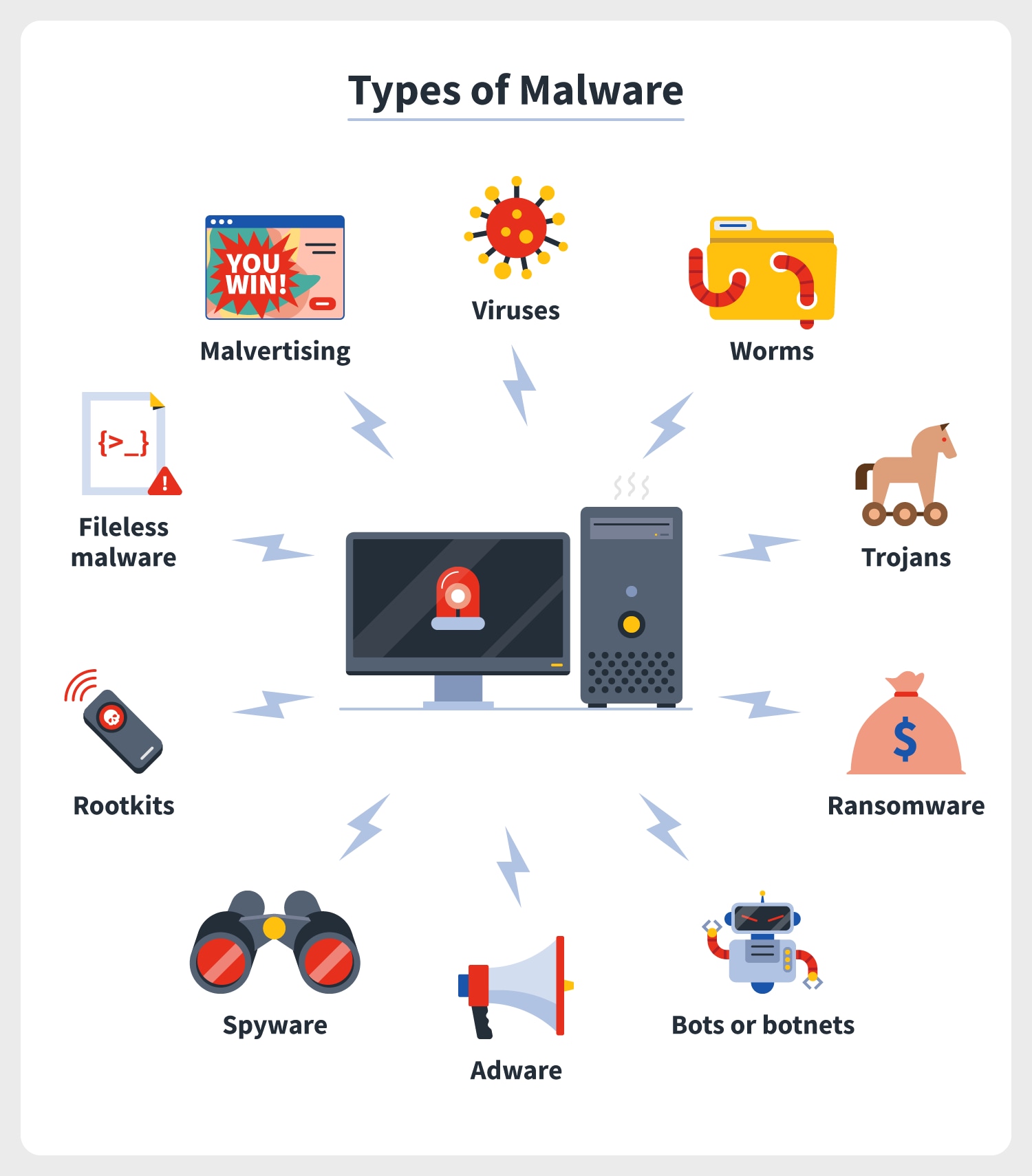 Malware
Malware
Is software that a ceiminal install on a computer.
Some types of malware are designed to steal personal information. 
Other malware is designed to damage files or stop a computer from working properly.
virus
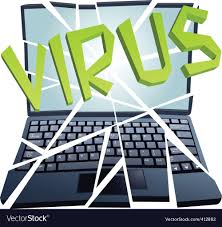 Spreads  and infects files that it meets . That makes  a virus difficult to cure.
Some viruses are relatively harmless- they make  messages pop up on your screen.
Some viruses are dangerous – they can destroy files and steal personal data.
Trojan
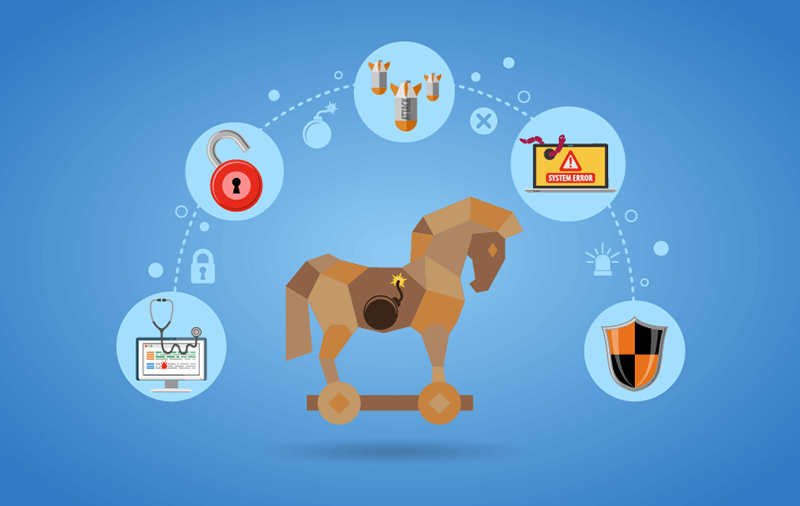 Malware that is hidden inside another program, for example in a game. 
When someone uses the program, the malware released and starts to work.
Ransomware
Encrypts all the data on a computer. That means that the data cannot be used.
The victim of a ransomware attack receives a message demanding a payment to remove the encryption.
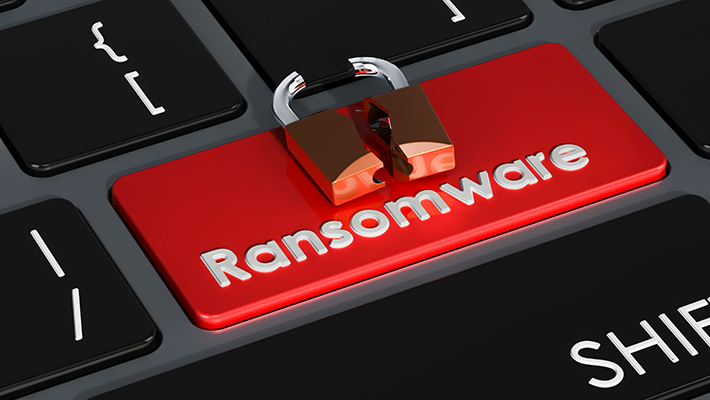 Spyware
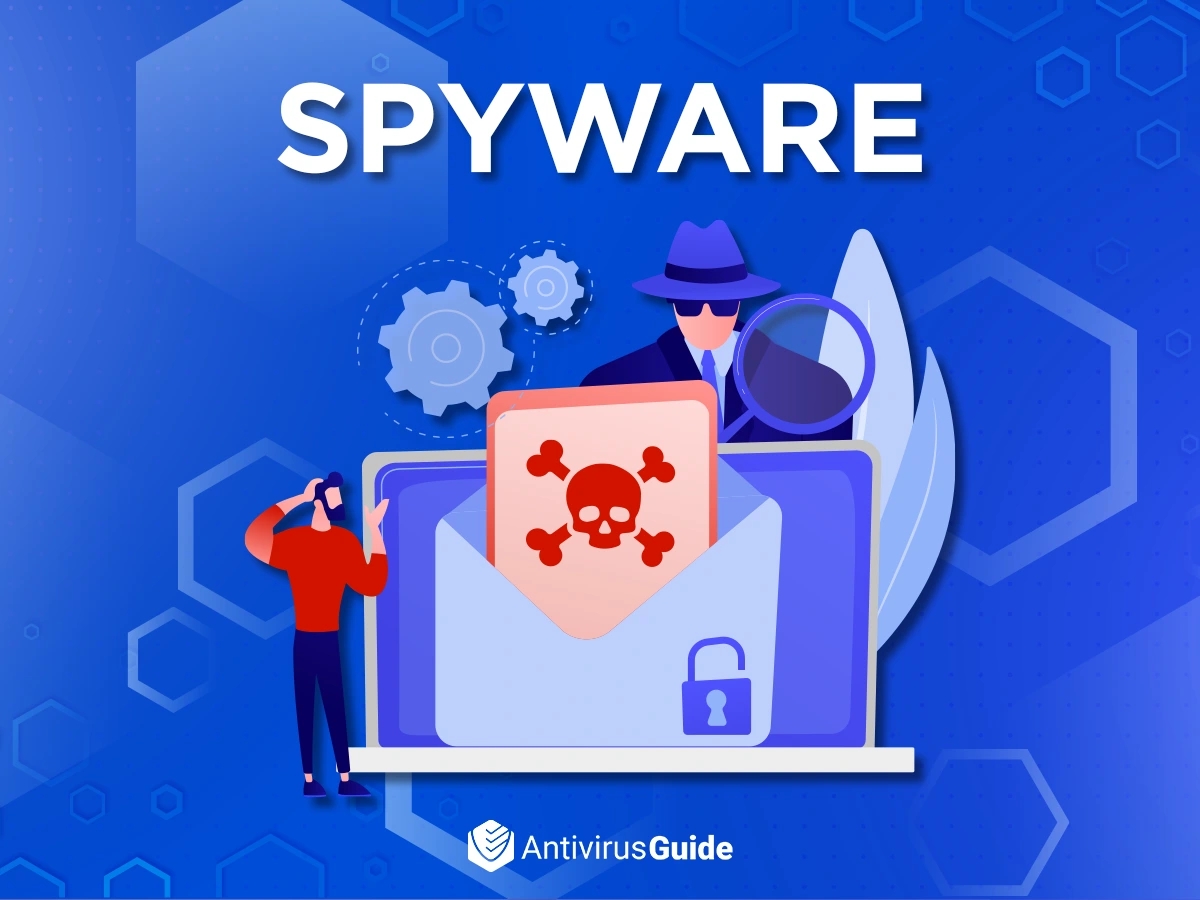 Sits on a computer and records what the user is typing. Criminals can use spyware to discover login details.
adware
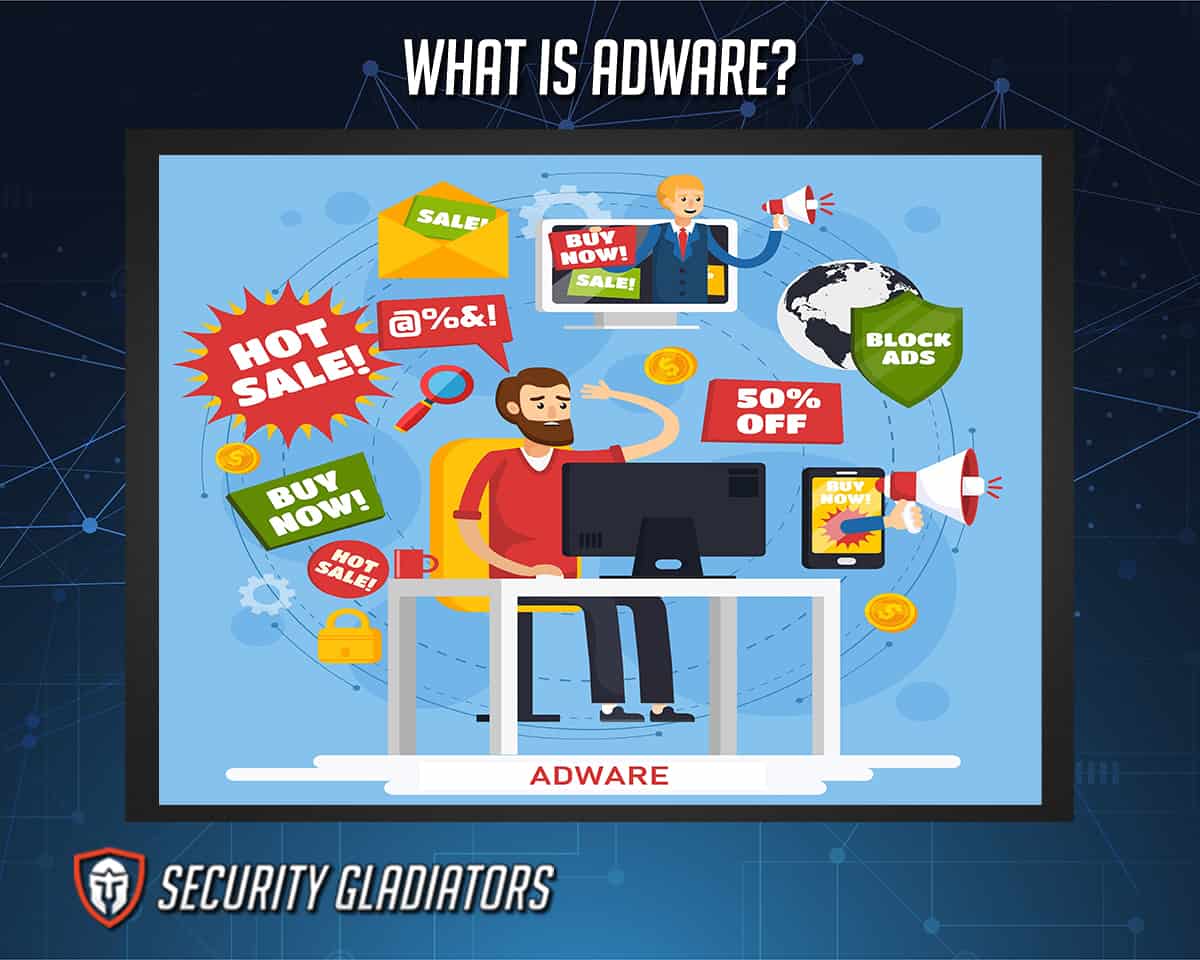 Places unwanted adverts on a computer.
Adware is annoying.
Adware may lead to more dangerous malware.
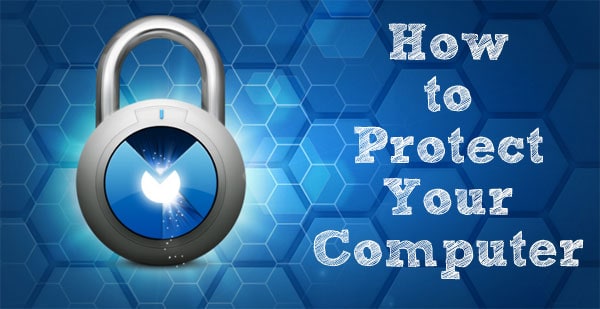 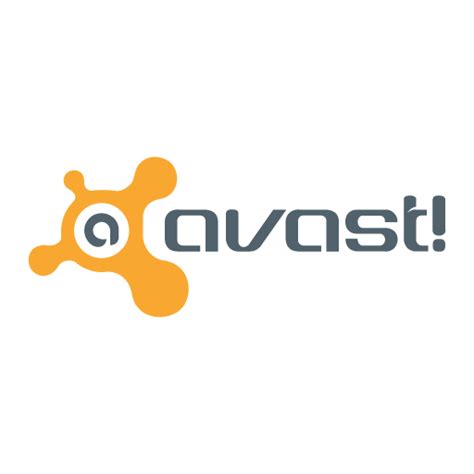 Anti-virus software
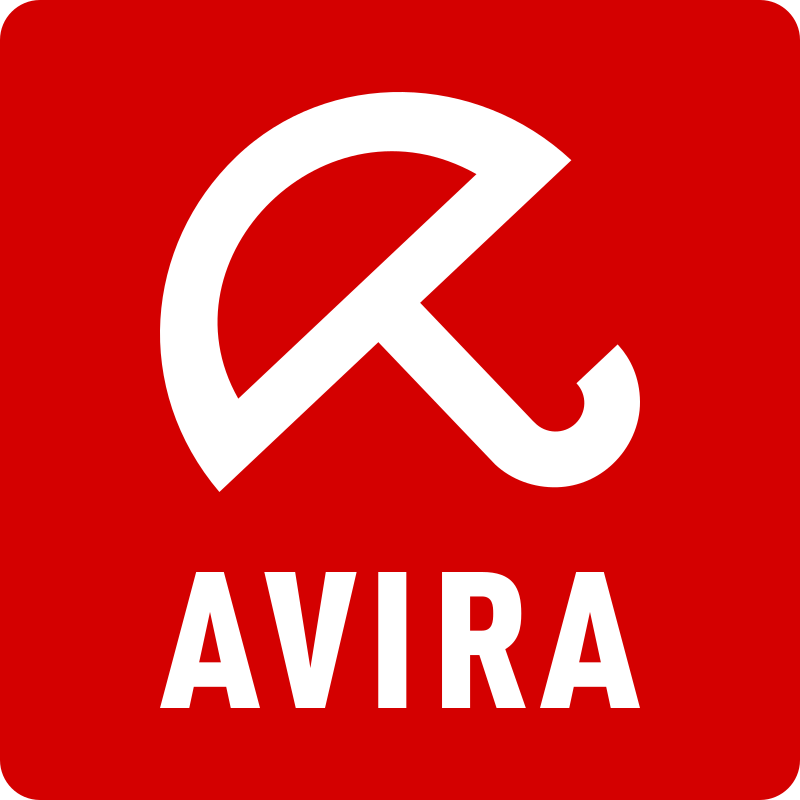 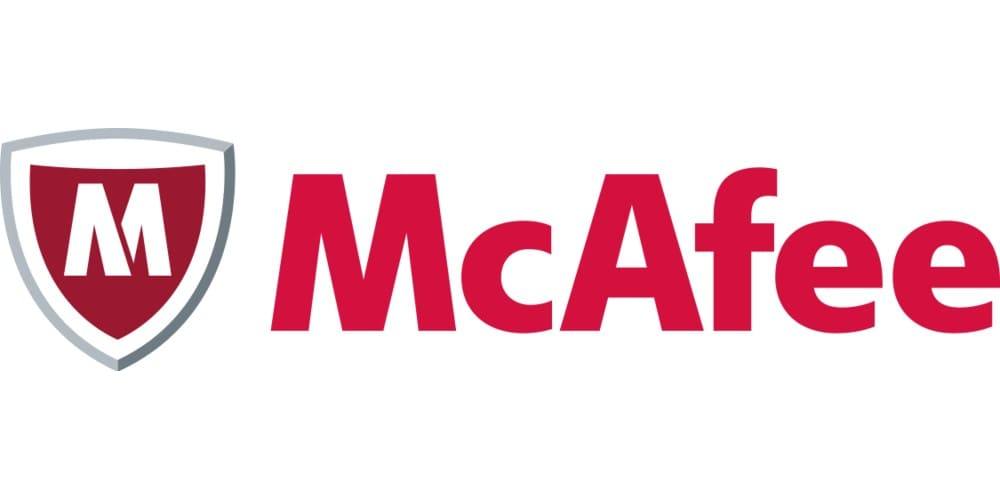 You can prevent malware from doing damage by installing anti-virus software.
Av-software deals with all malware threats, not just viruses.
How Av software works 
Every piece of malware has a fingerprint. The fingerprint is a piece of programming code that is unique to the malware ( the fingerprint is called a signature).
Av-software continually checks the files on the computer, if it finds a malware in a file, it puts this file in quarantine and the computer cannot open the file
Firewall
A firewall surrounds and protects your computer like the walls of a castle.
A firewall checks all data before it allows the data to pass through the gates in the wall.
Only data that comes from a safe source can pass through the wall.
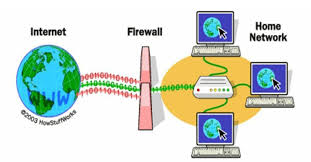 Use Email safely
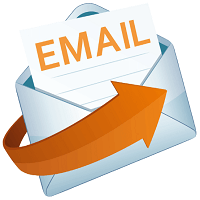 Malware can come from files attached to email.
Criminals and hackers use misleading titles to tempt you to open a email:
Congratulations – you won first price.
Warning messages 
Emails from strangers

Honest emails will never ask for personal information
Use the web safely
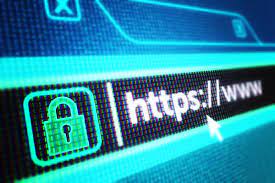 Only use sites that you trust.
Download software from official sites.
Fake massages may ask you to fix a problem in your computer-do not respond
Update your software
Old versions of any software may includes some security errors that criminals and hackers may use to access a computer.
The updated version will make it more difficult for criminals to install malware.
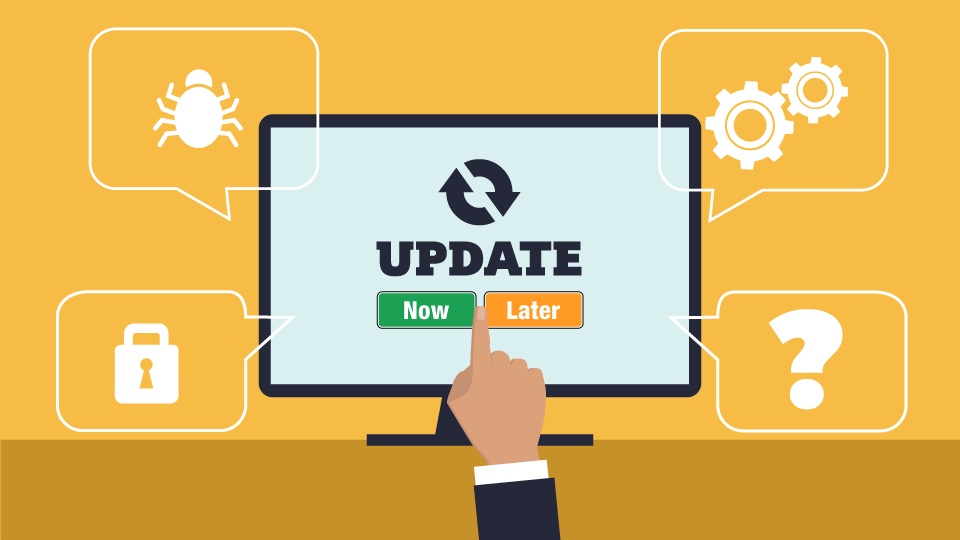 Keep your password safe
Use a strong password that contains : letters (upper & Lower case)– numbers – characters 
Change your password regularly.
Do not share your password.
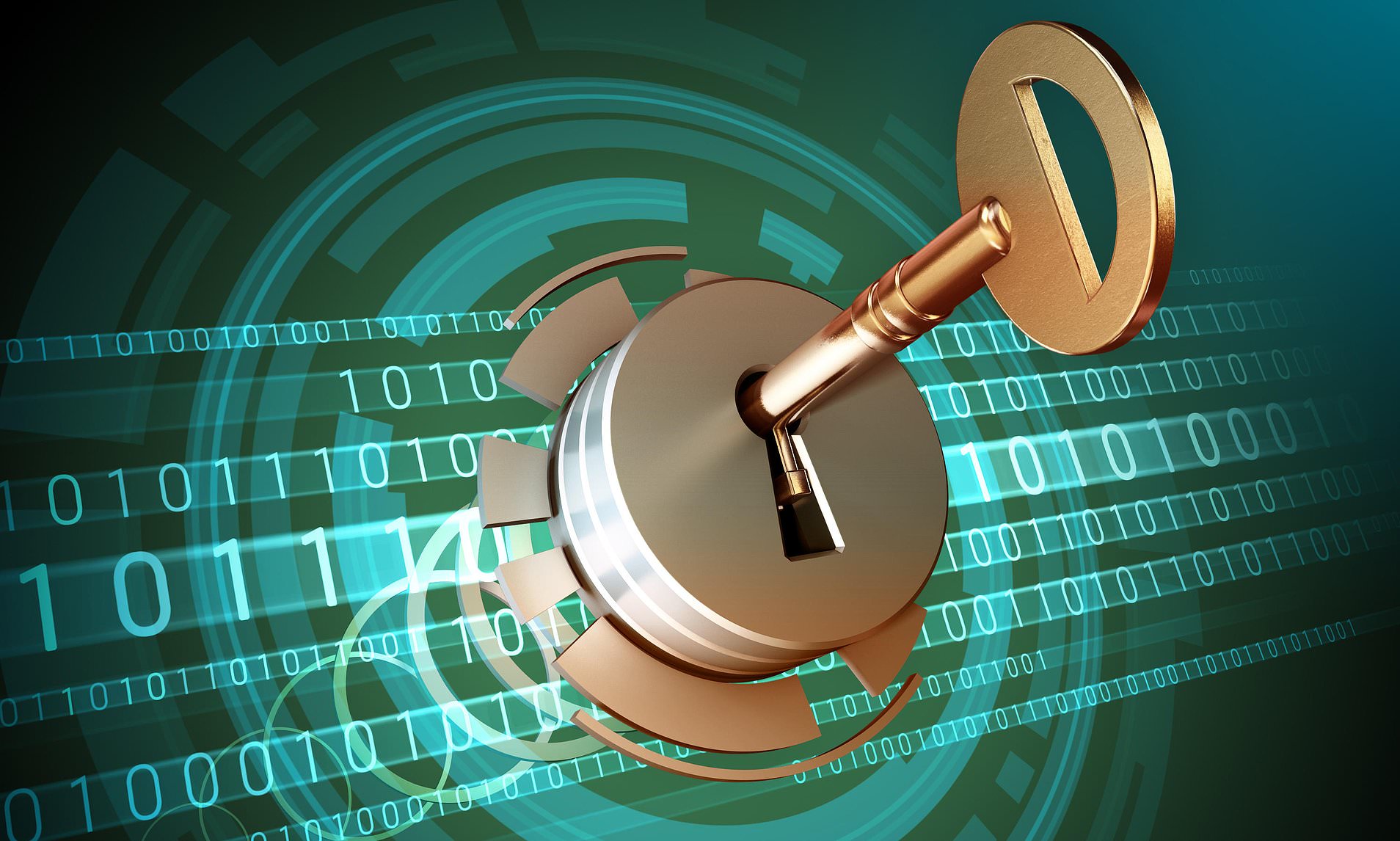 Good Links
https://www.hp.com/us-en/shop/tech-takes/what-are-computer-cookies